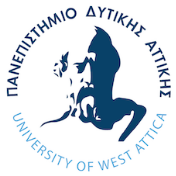 ΠΑΝΕΠΙΣΤΗΜΙΟ ΔΥΤΙΚΗΣ ΑΤΤΙΚΗΣ

ΤΜΗΜΑ ΝΑΥΠΗΓΩΝ ΜΗΧΑΝΙΚΩΝ
ΘΕΡΜΟΔΥΝΑΜΙΚΗ

ΑΠΟΜΑΣΤΕΥΣΗ / (ΑΝΑΓΕΝΝΗΣΗ)
Γεώργιος Κ. Χατζηκωνσταντής Επίκουρος Καθηγητής 
Διπλ. Ναυπηγός Μηχανολόγος Μηχανικός 
M.Sc. ‘’Διασφάλιση Ποιότητας’’
Τμήμα Ναυπηγικών Μηχανικών 
Πανεπιστημίου Δυτικής Αττικής (ΠΑ.Δ.Α.)
ΘΕΡΜΟΔΥΝΑΜΙΚΗ                         ΚΑΘΗΓΗΤΗΣ ΓΕΩΡΓΙΟΣ Κ. ΧΑΤΖΗΚΩΝΣΤΑΝΤΗΣ  2020
1
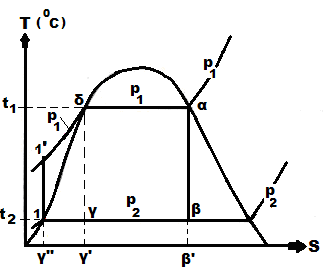 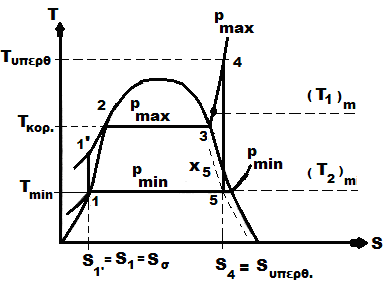 Βελτίωση
με την αύξηση της μέσης θερμοκρασίας πρόσδοσης της θερμότητας
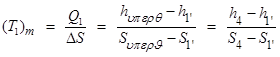 ΘΕΡΜΟΔΥΝΑΜΙΚΗ                         ΚΑΘΗΓΗΤΗΣ ΓΕΩΡΓΙΟΣ Κ. ΧΑΤΖΗΚΩΝΣΤΑΝΤΗΣ  2020
2
Προσέγγιση Rankine              Carnot
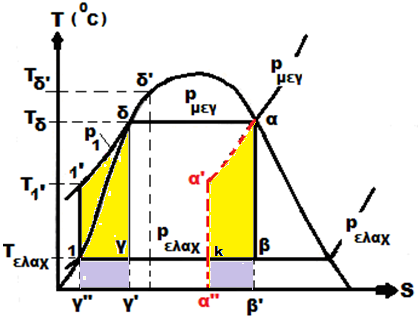 Βελτίωση του
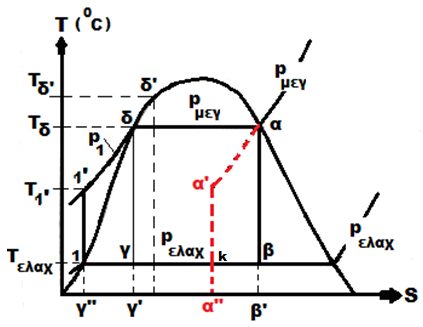 προθέρμανση 
του νερού τροφοδοσίας 
του λέβητα.
με την αύξηση 
της μέσης θερμοκρασίας 
πρόσδοσης της θερμότητας
Με αφαίρεση όλης 
της θερμότητας από 
μέρος του ατμού 
που εκτονώνεται
1.	

2. είναι αδύνατο να κατασκευασθεί στρόβιλος 
που να λειτουργεί ταυτόχρονα σαν 
εκτονωτής και εναλλάκτης θερμότητας.
ΑΠΟΜΑΣΤΕΥΣΗ / ΑΝΑΓΕΝΝΗΣΗ
ΘΕΡΜΟΔΥΝΑΜΙΚΗ                         ΚΑΘΗΓΗΤΗΣ ΓΕΩΡΓΙΟΣ Κ. ΧΑΤΖΗΚΩΝΣΤΑΝΤΗΣ  2020
3
ΑΠΟΜΑΣΤΕΥΟΜΕΝΟΣ ΚΥΚΛΟΣ ΙΣΧΥΟΣ ΑΤΜΟΥ
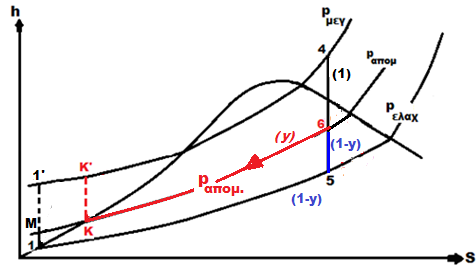 Ιδανική αδιαβατική συμπίεση / εκτόνωση
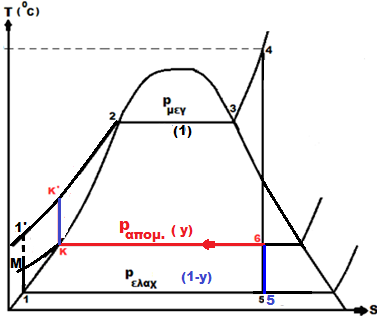 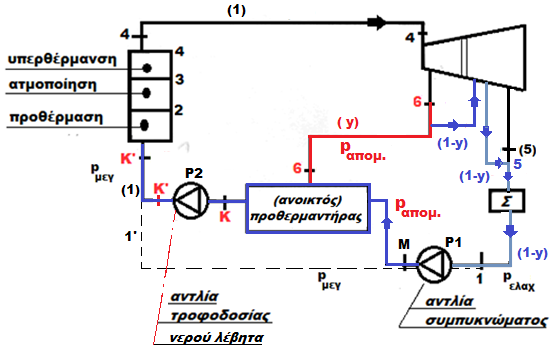 4
ΘΕΡΜΟΔΥΝΑΜΙΚΗ                         ΚΑΘΗΓΗΤΗΣ ΓΕΩΡΓΙΟΣ Κ. ΧΑΤΖΗΚΩΝΣΤΑΝΤΗΣ  2020
ΥΠΟΛΟΓΙΣΜΟΣ ΚΛΑΣΜΑΤΟΣ ΑΠΟΜΑΣΤΕΥΣΗΣ  y
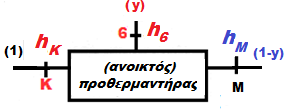 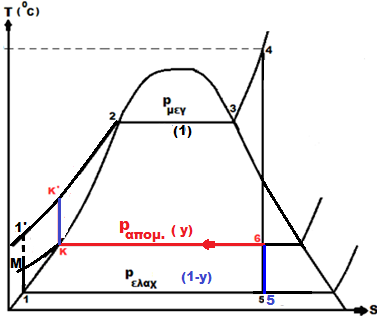 = παροχή ατμού στην κατάσταση 4 (στην 1η βαθμίδα του στροβίλου)
= παροχή απομαστευόμενου ατμού στην κατάσταση 6
= παροχή ατμού στην κατάσταση 6 (στη 2η βαθμίδα του στροβίλου)
+
=
Επιλογή σημείων απομάστευσης
= κλάσμα απομαστευόμενου ατμού στην κατάσταση 6
= κλάσμα ατμού στην κατάσταση 6 (στη 2η βαθμίδα του στροβίλου)
5
ΘΕΡΜΟΔΥΝΑΜΙΚΗ                         ΚΑΘΗΓΗΤΗΣ ΓΕΩΡΓΙΟΣ Κ. ΧΑΤΖΗΚΩΝΣΤΑΝΤΗΣ  2020
ΑΠΟΜΑΣΤΕΥΟΜΕΝΟΣ ΚΥΚΛΟΣ ΙΣΧΥΟΣ ΑΤΜΟΥ
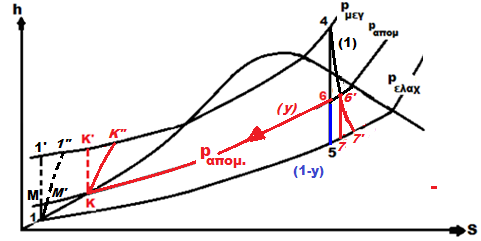 Πραγματική αδιαβατική συμπίεση / εκτόνωση
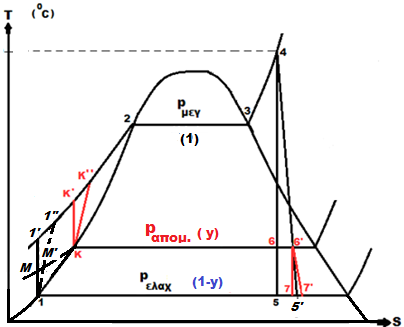 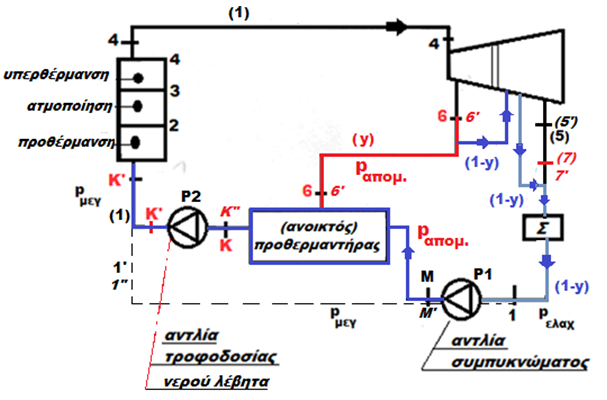 6
ΘΕΡΜΟΔΥΝΑΜΙΚΗ                         ΚΑΘΗΓΗΤΗΣ ΓΕΩΡΓΙΟΣ Κ. ΧΑΤΖΗΚΩΝΣΤΑΝΤΗΣ  2020